Муниципальное бюджетное  дошкольное образовательное учреждение«Детский сад  №57 «Катюша»
ПЕДСОВЕТ № 1
УСТАНОВОЧНЫЙ



28.08.2015 г.


г. Тамбов
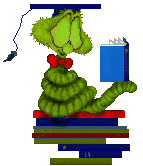 ДОРОГИЕ КОЛЛЕГИ!!!ПОЗДРАВЛЯЕМ С НОВЫМ УЧЕБНЫМ ГОДОМ!!!
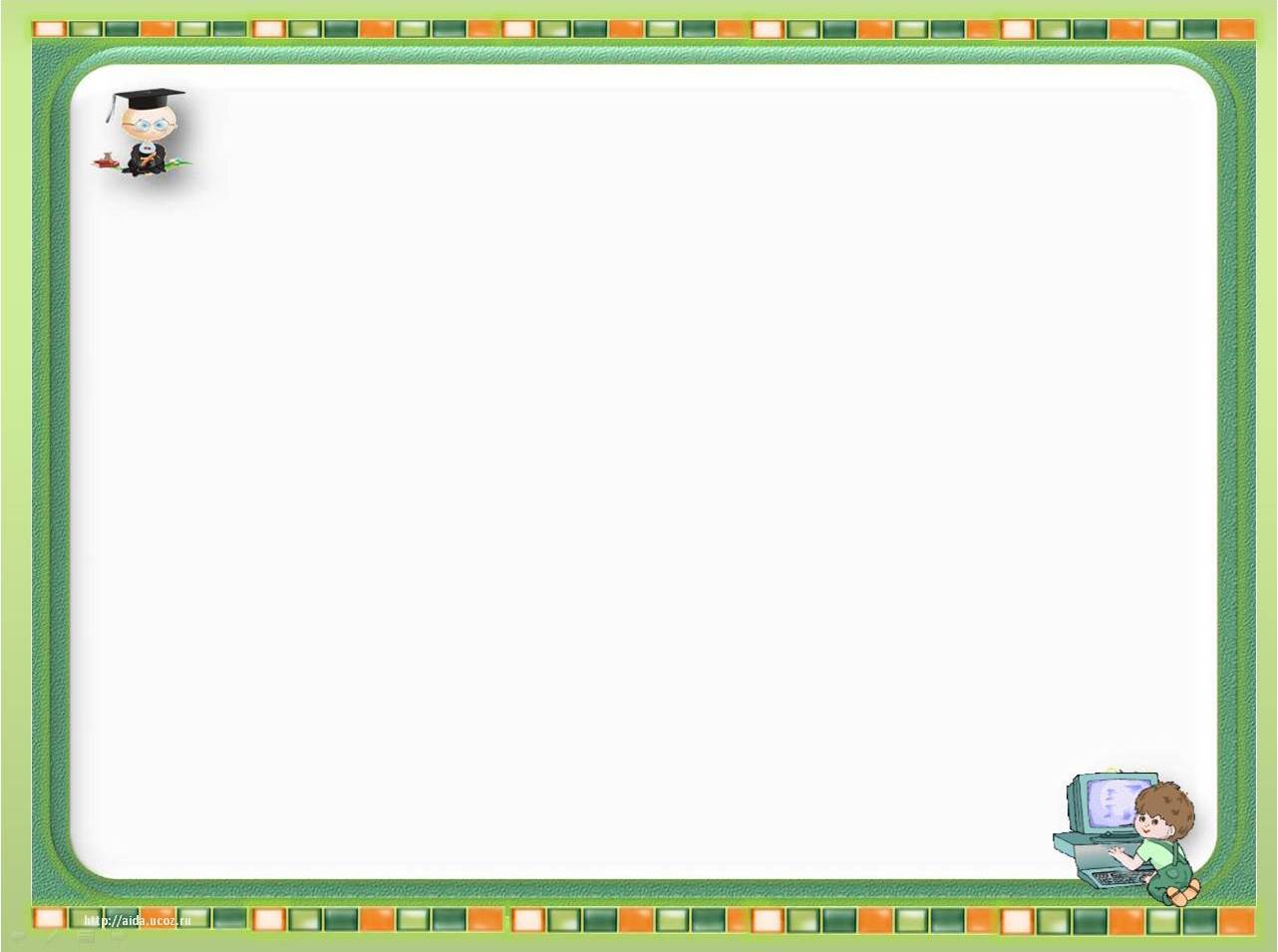 Цель: Определение стратегических и тактических задач работы ДОУ на 2015-2016 учебный год. Педагогический прогноз. Анализ работы в летний оздоровительный период


Задачи:
Дать оценку летней оздоровительной работы.

Утвердить план работы на 2015-2016 учебный год,  расписание   образовательной деятельности, график работы педагогов, рабочих программ педагогов.

 Организация деятельности ДОУ  на новый учебный год.

Вдохновить педагогический коллектив на активную, творческую работу.
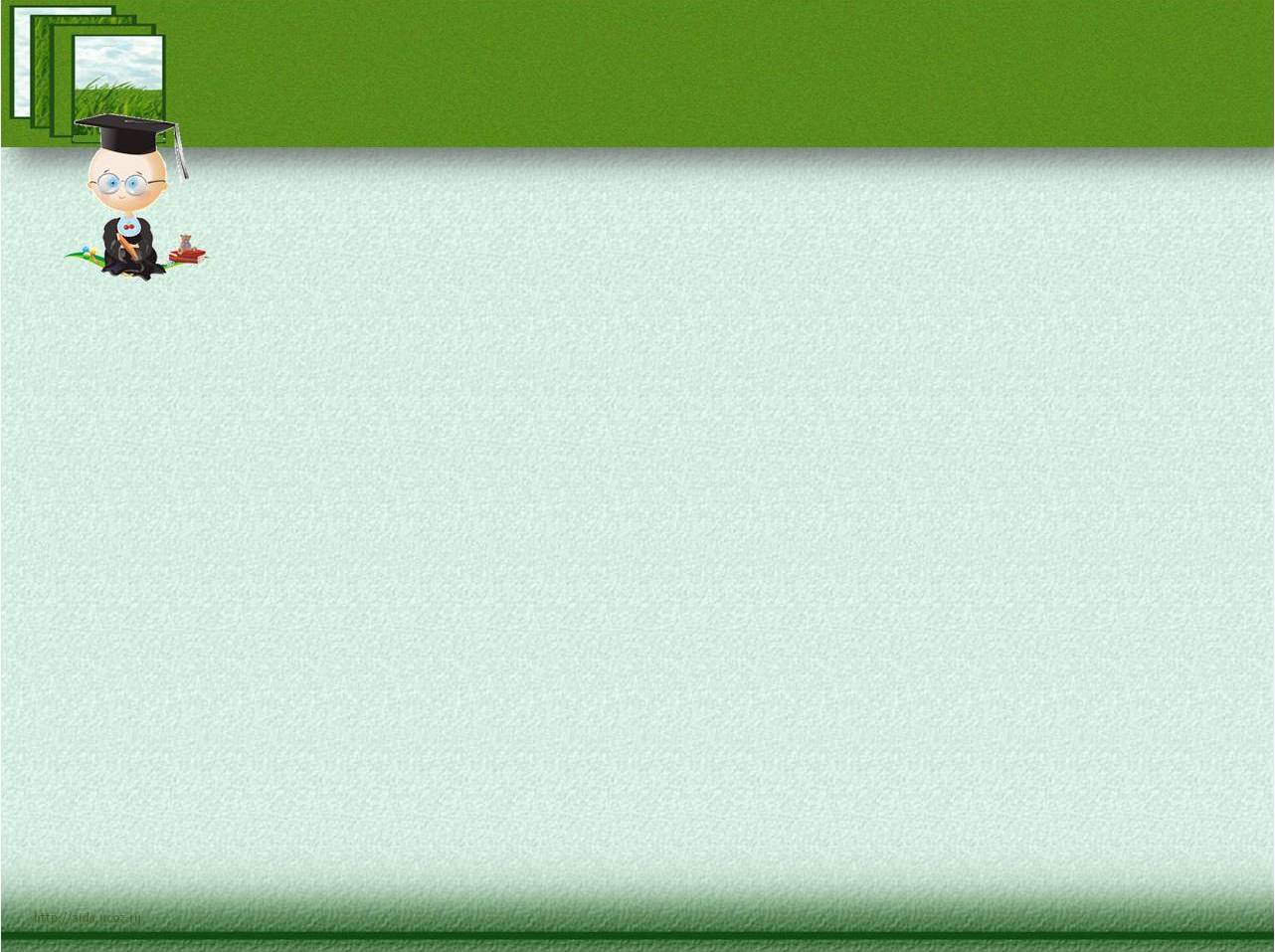 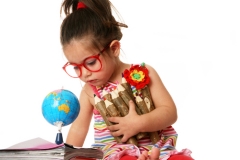 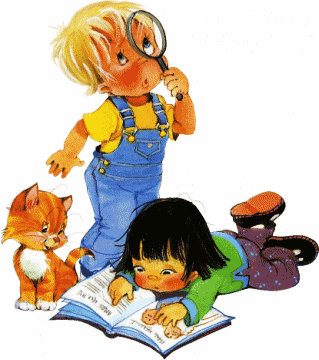 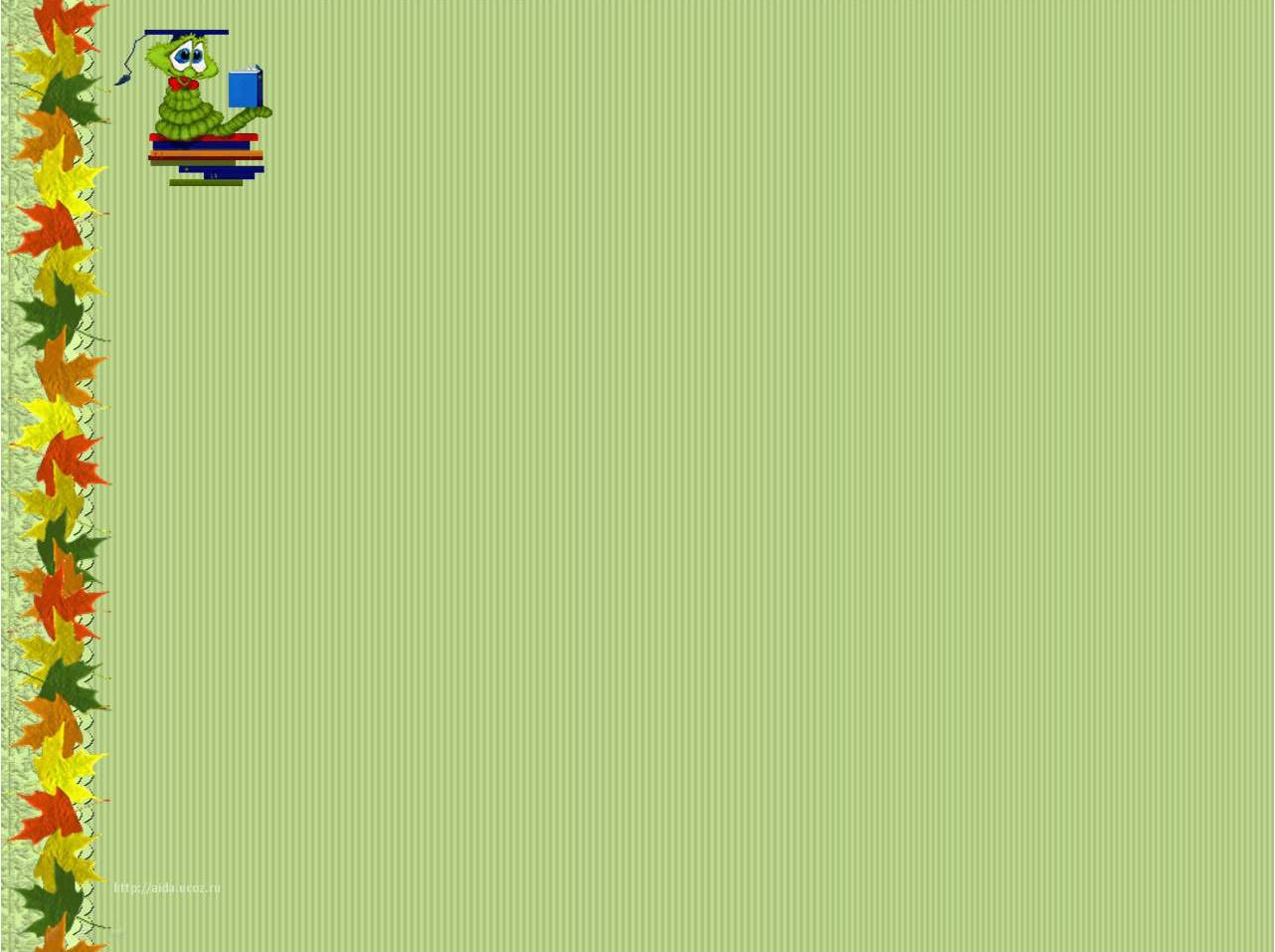 Готовность МБДОУ
 к  новому 
2015-2016 учебному году
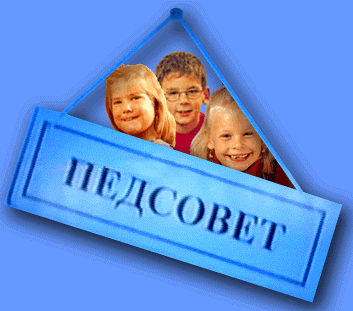 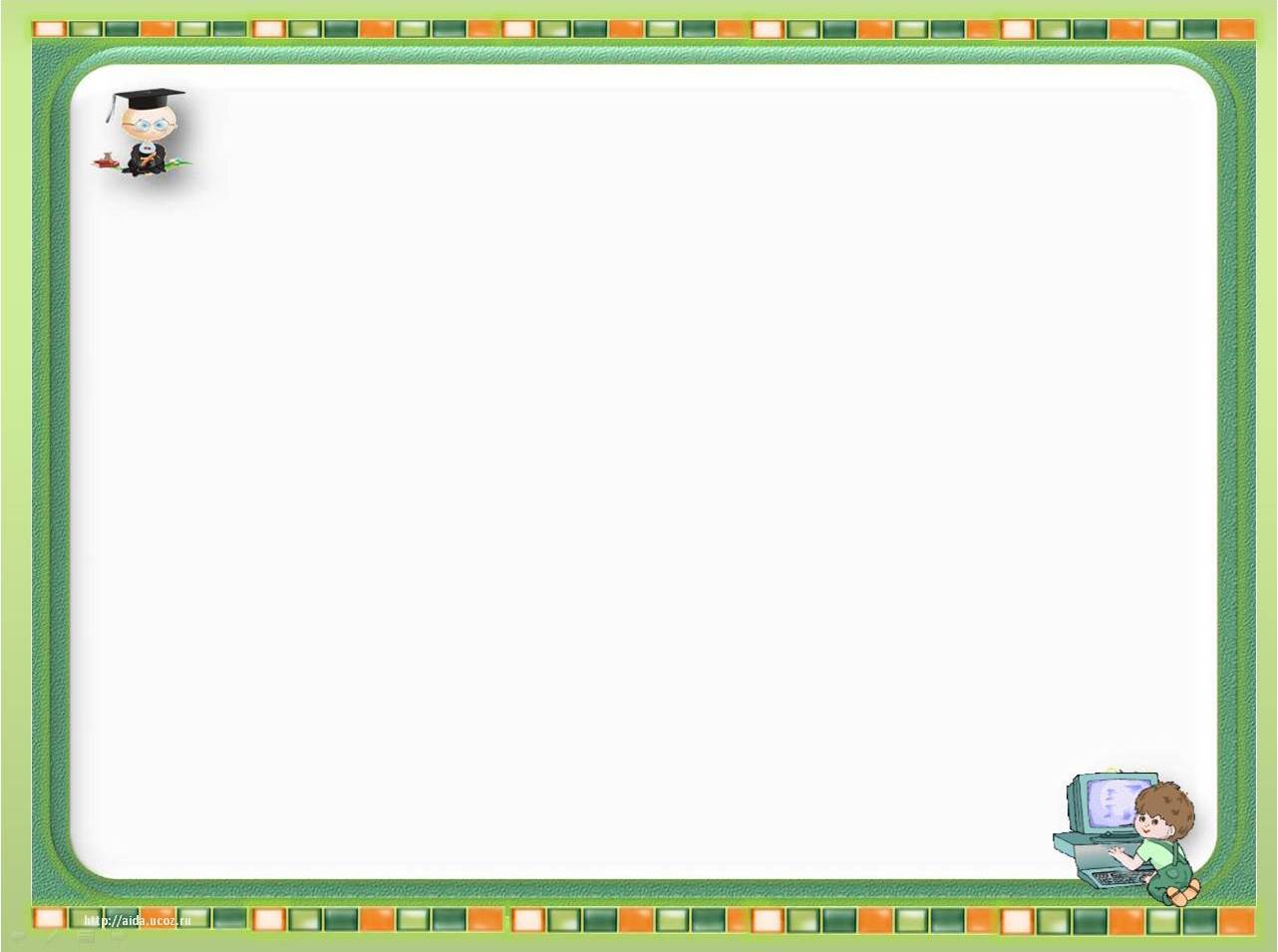 Анализ летней оздоровительной работы ДОУ
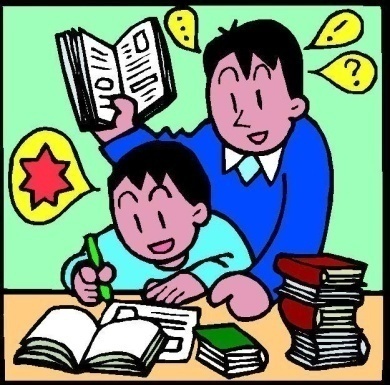 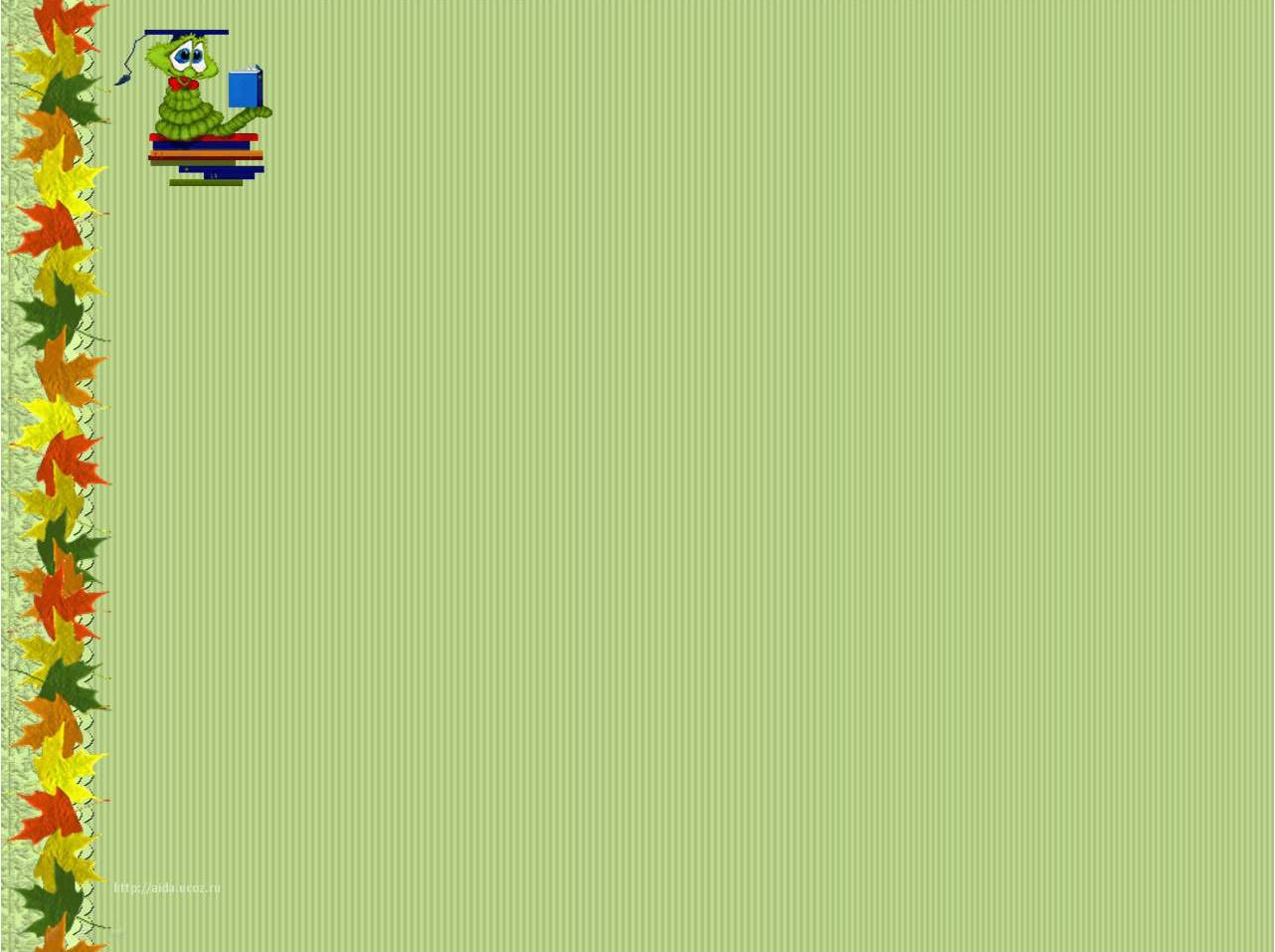 Задачи на новый учебный год
 и план работы
 на 2015 – 2016 учебный год
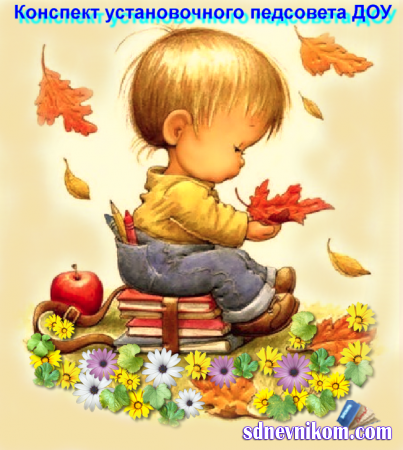 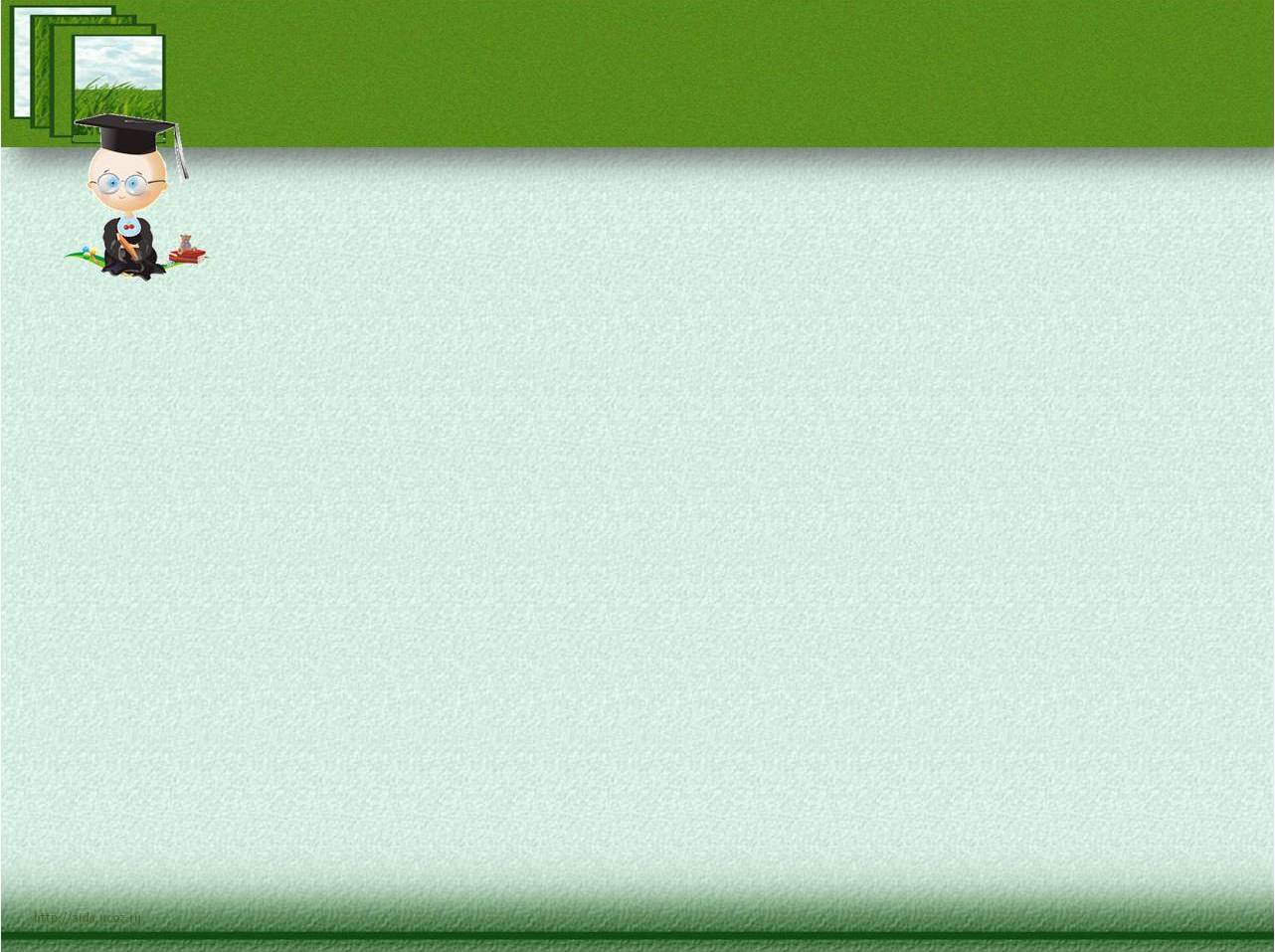 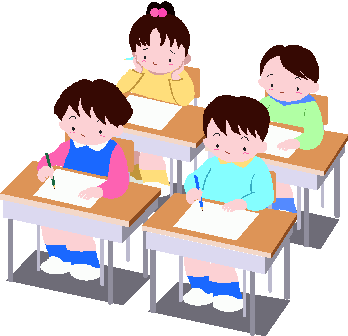 Задачи
 на 2015 – 2016 учебный год:
Охрана жизни и здоровья детей.
Планирование и осуществление воспитательно-образовательного процесса в соответствии  с ФГОС и комплексно-тематическим планированием .
Формирование профессиональной компетентности педагогов в области освоения ФГОС ДО.
 Продолжать совершенствовать  предметно-пространственную развивающую образовательную среду в детском саду в соответствии с ФГОС.
Совершенствовать работу по познавательно-речевому развитию детей посредством современных технологий.
Формирование семейных ценностей у дошкольников, сохранение и укрепление здоровья детей, их физического развития через совместную деятельность с семьями воспитанников.
Объединить усилия родителей и педагогов для успешного  решения оздоровительных и воспитательных задач.
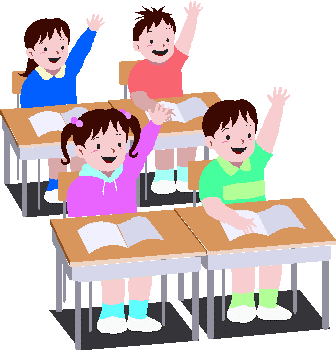 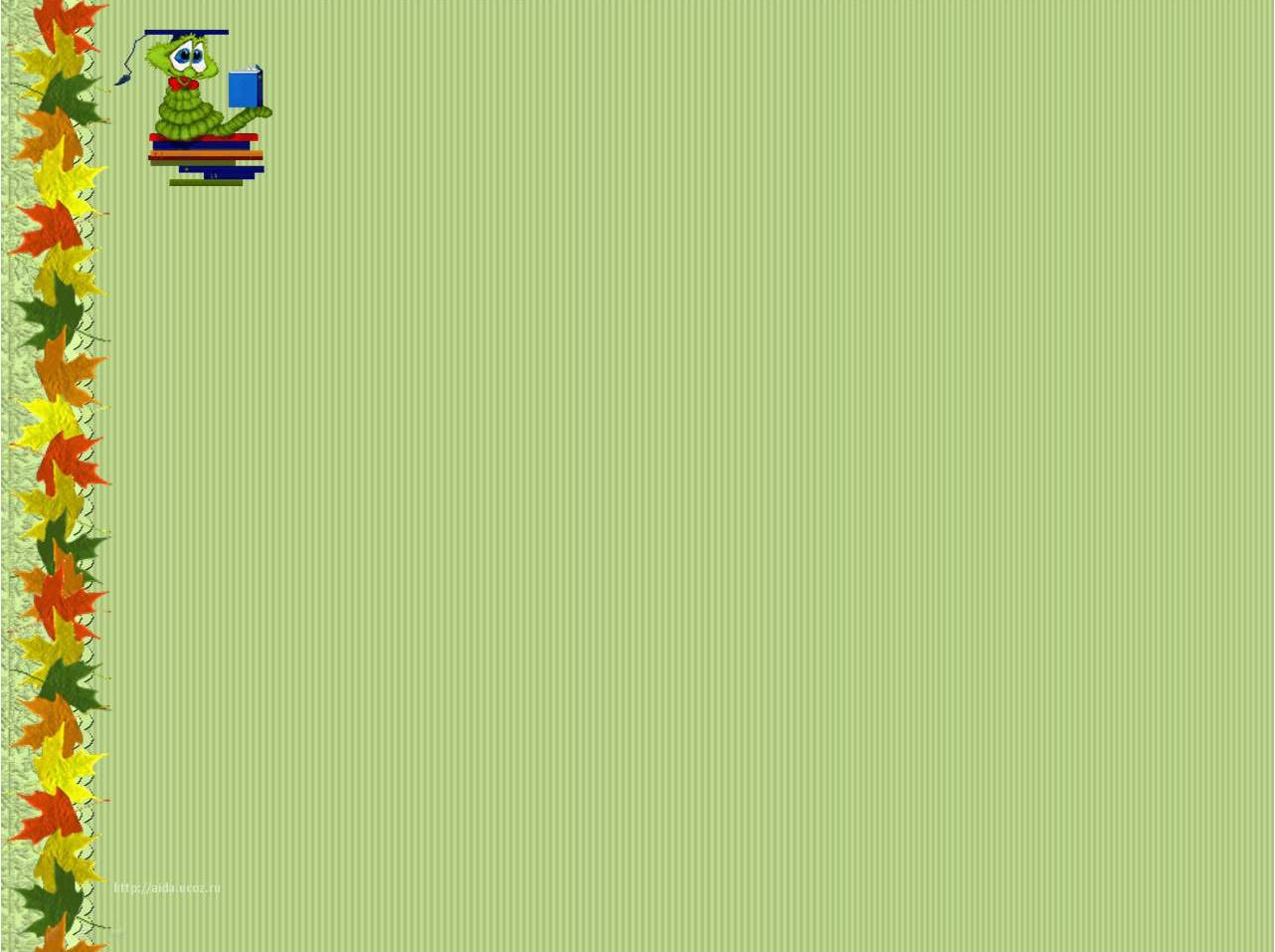 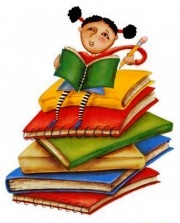 Педсоветы
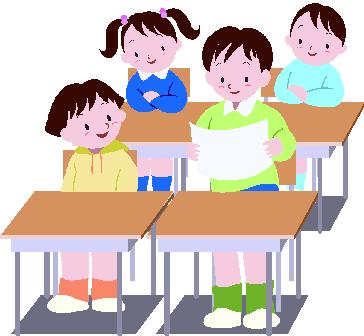 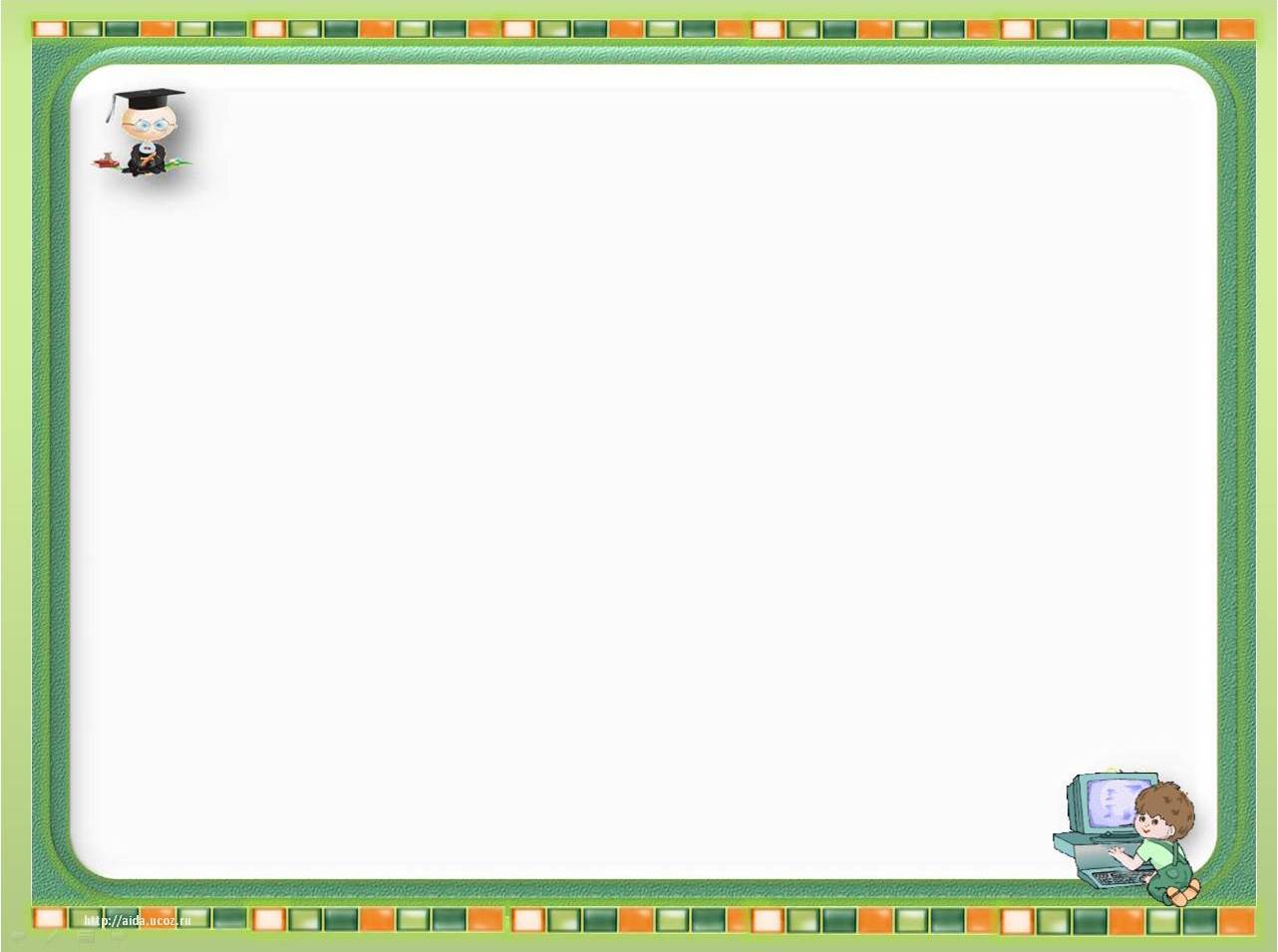 Планерка
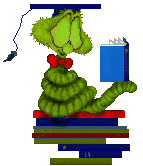 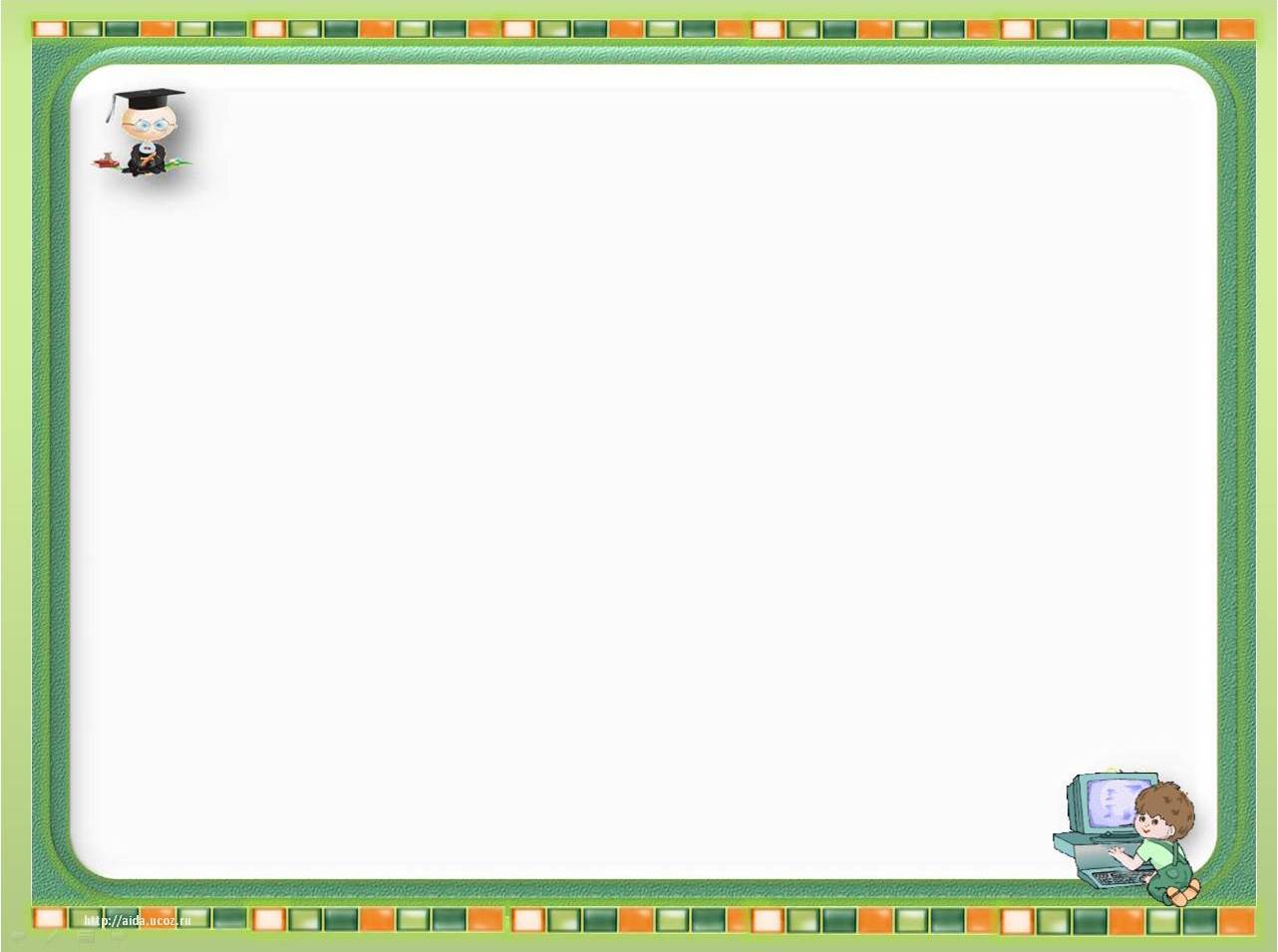 Семинары-практикумы
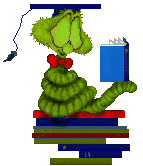 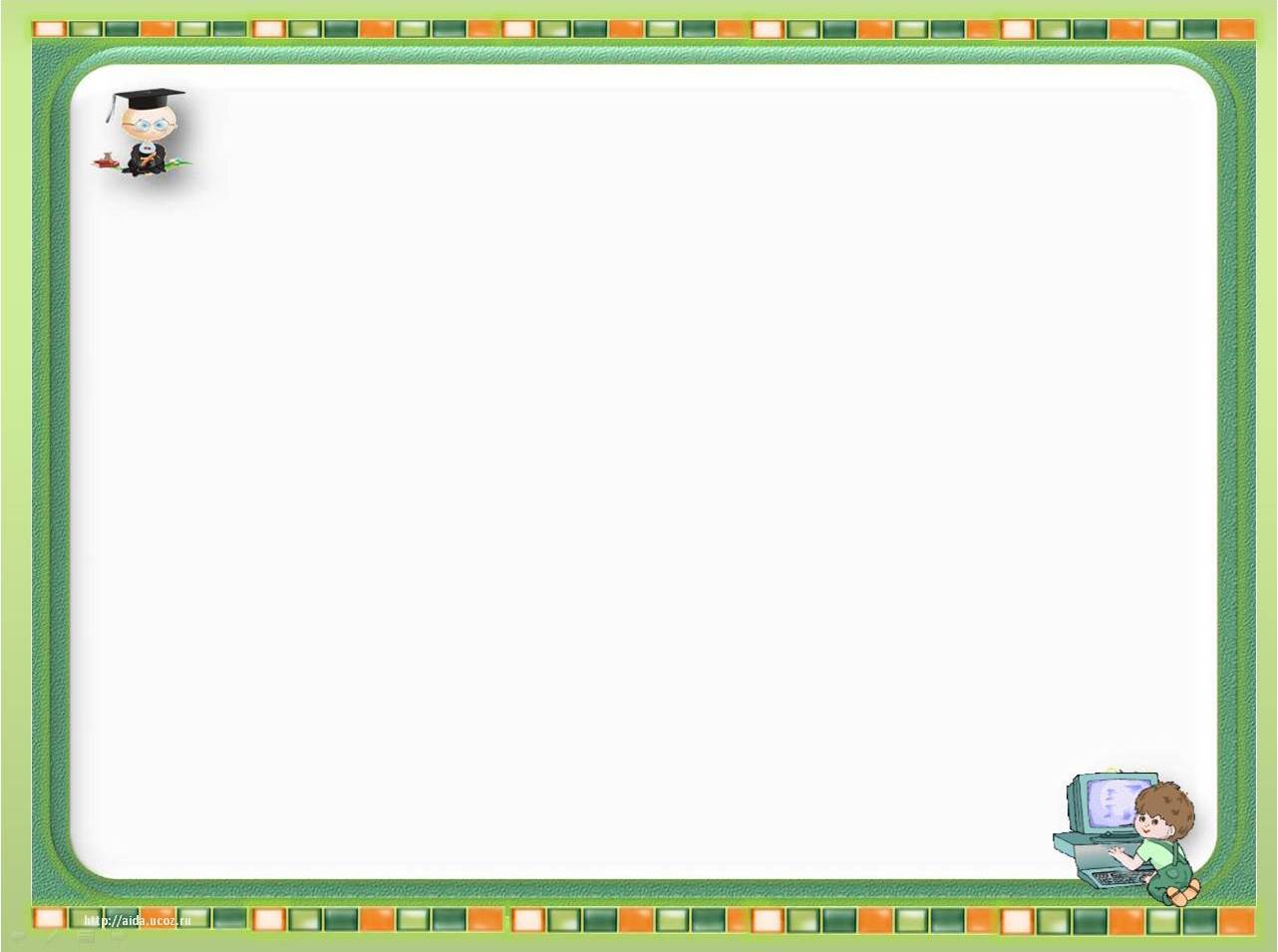 Консультации
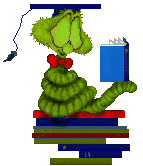 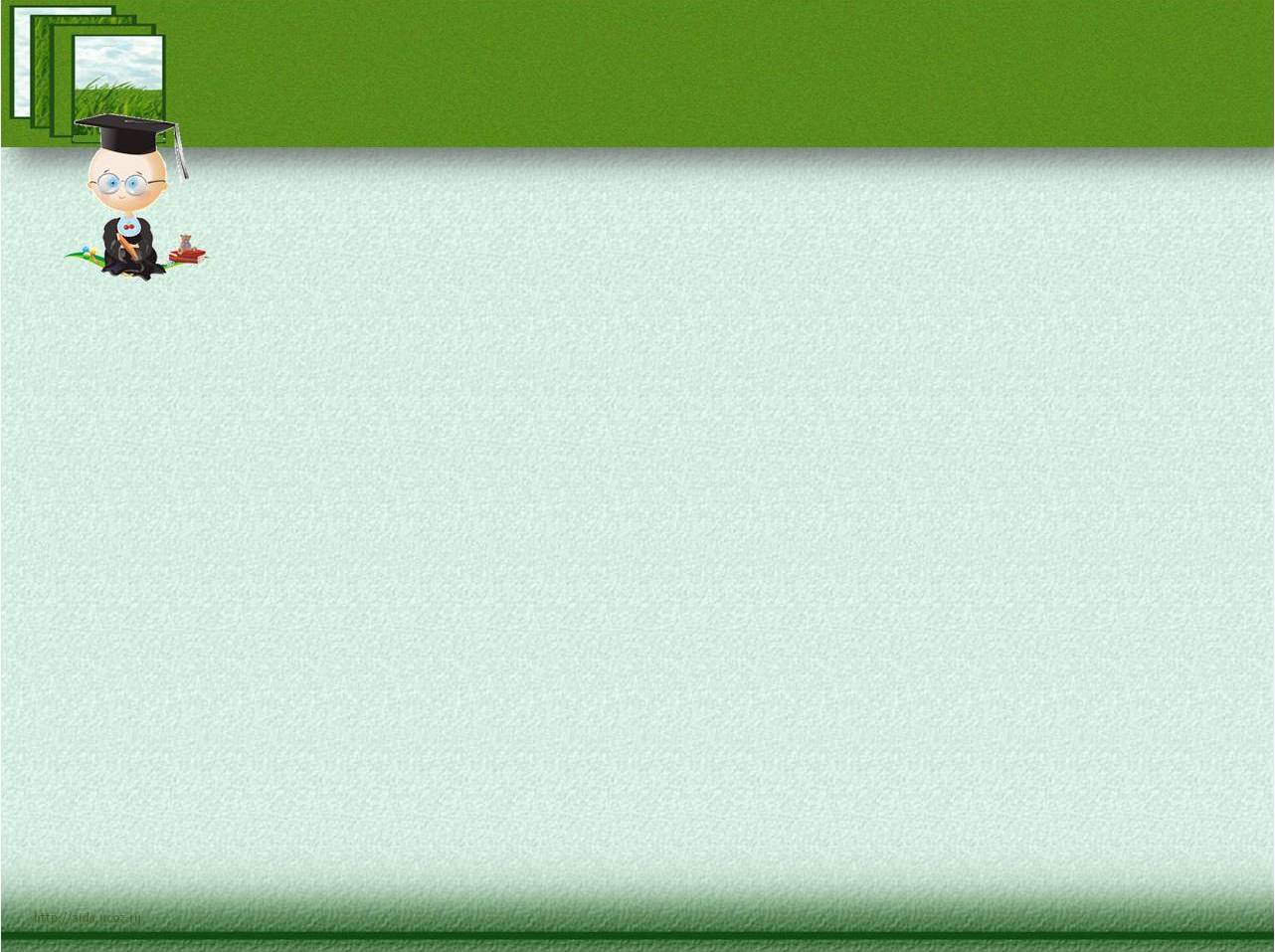 Праздники, развлечения, конкурсы
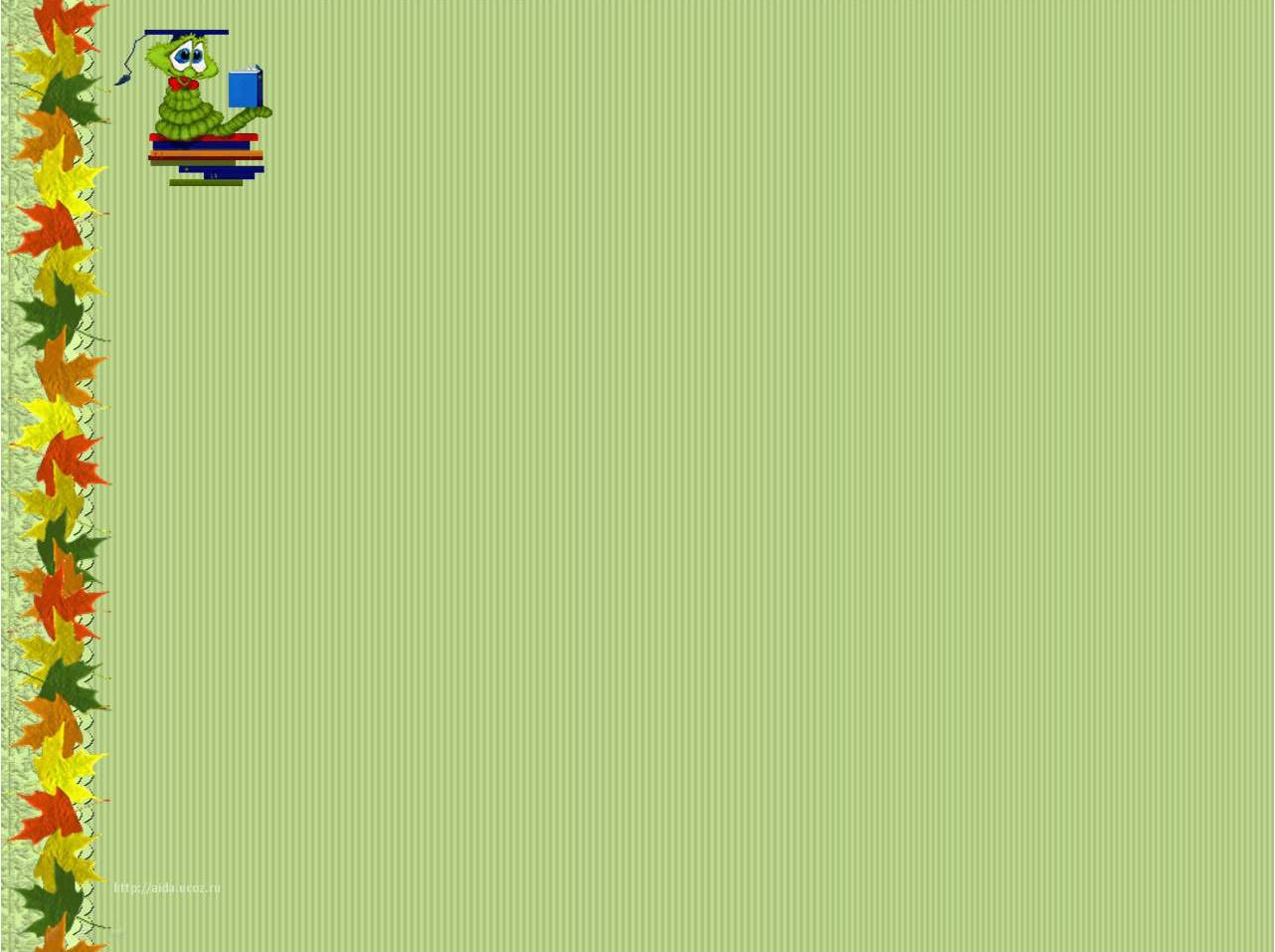 Работа с семьями воспитанников
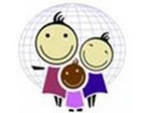 Анализ семей по социальным группам, сверка сведений о месте работе родителей.
Заключение договоров с родителями.
Индивидуальные беседы, консультации с родителями
Оформление информационных стендов для родителей
Консультации: «Адаптация детей раннего возраста к условиям детского сада»
                           «Работа с книгой»
                          «Воспитываем здорового ребёнка» (режим, питание Культурно- гигиенические  требования и др.)
                          «О детском травматизме. Опасности на дорогах» 
                          «Влияние совместной деятельности ребенка со сверстниками и взрослым на его социальное развитие»
                            «Организация летнего отдыха детей»
                            «Читаем всей семьёй»
Встреча   родителей (законных представителей)    с    работниками    ГИБДД (консультации, статистические данные и пр.) на родительских собраниях.
Общее родительское собрание : «Основные направления в новом учебном году: задачи, проблемы, пути решения.»
                                                        «Итоги работы за год»
Групповые родительские собрания.
Анкетирование  по проблеме ознакомления детей дошкольного возраста  с правилами безопасности  поведения на дорогах 
Анкетирование родителей на тему «Безопасность  детей в наших руках»
Участие родителей в неделе зимних игр и забав.
Участие родителей в проведении мероприятия посвящённого Дню семьи
Привлечение родителей к благоустройству территории ДОУ
Участие в проведении праздничных мероприятий посвящённых Международному женскому дню 8 марта
Участие родителей в спортивных, массовых мероприятиях: «Наша армия сильна» , «Весёлые старты»
Праздники: «Широкая масленица» » , «Бравые солдаты»
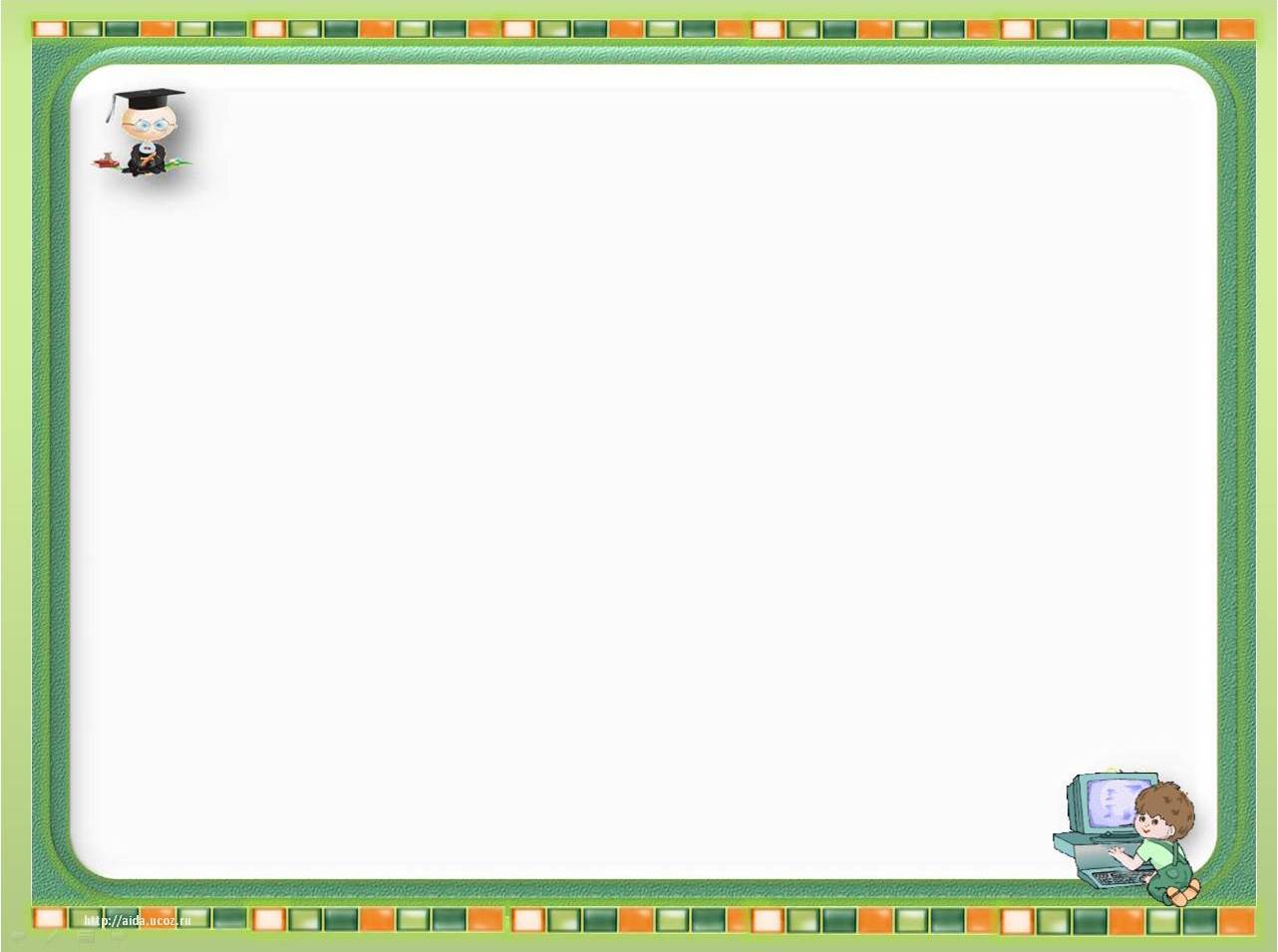 Преемственные связи ДОУ, школы и родителей будущих первоклассников
Заключение договора со школой  № 13
Встреча с бывшими выпускниками ДОУ в период зимних каникул.
Экскурсия в школу.
Встреча сотрудников ДОУ(воспитателей) с учителями школы №13.
Посещение педагогами ДОУ старших и подготовительных групп открытых уроков в 1–ых классах шклы№13
Экскурсия детей подготовительных групп в библиотеку школы
Анализ успеваемости бывших воспитанников детского сада
Оформление стенда «Скоро в школу»
«Бал выпускников ДОУ»
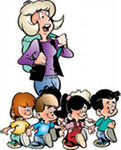 Деятельность профсоюза, общие мероприятия для коллектива ДОУ
Профсоюзное собрание  (По плану председателя ПК)
День работника дошкольного образования
      Праздничный концерт 
Праздничная программа к новогоднему торжеству «Когда часы 12 бьют…»
Конкурсная программа, посвященная Международному женскому дню 8 марта «Ах, какая женщина!»
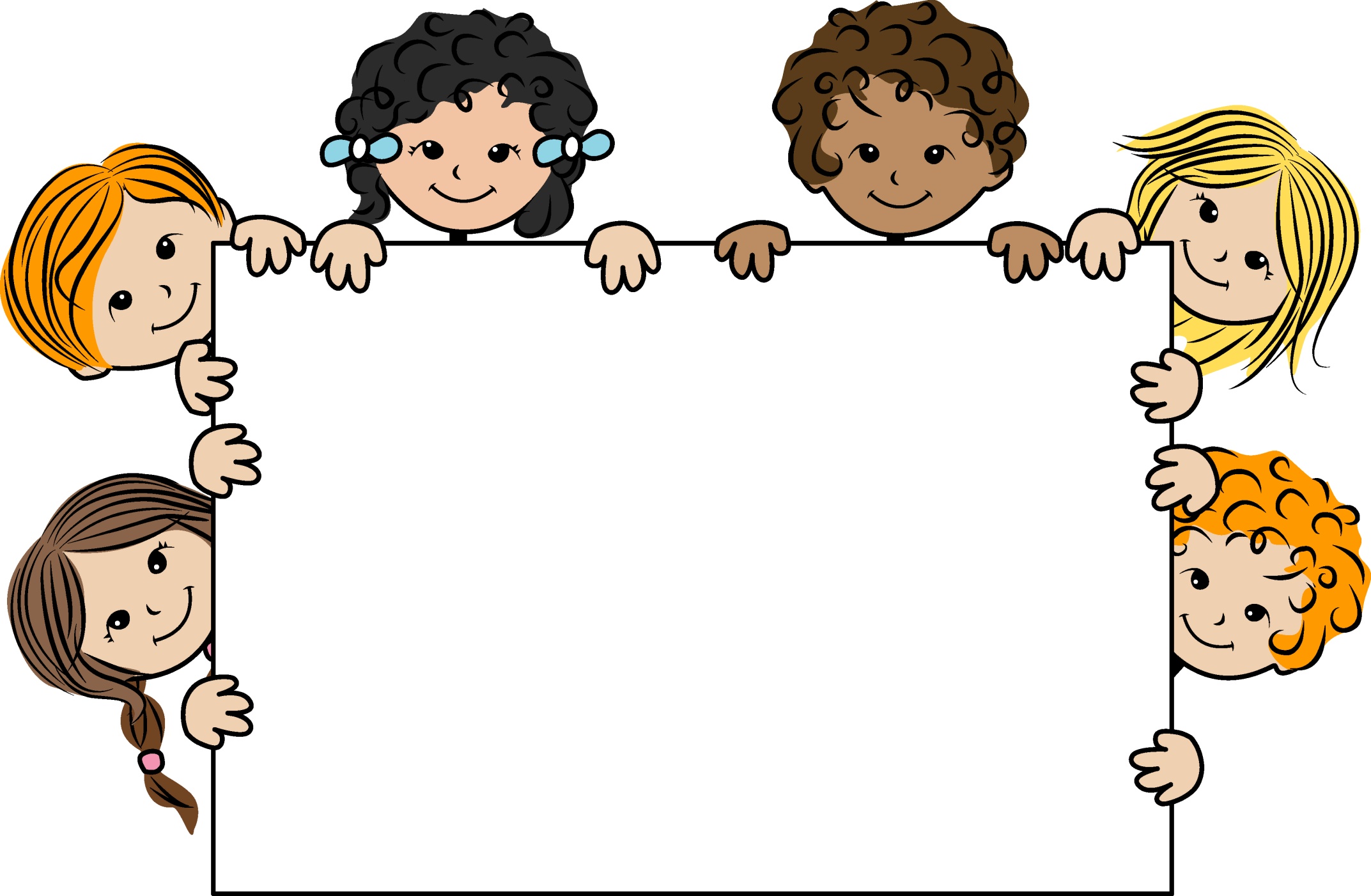 План работы ДОУ на 2015-2016 учебный год
Образовательная программа МБДОУ «Детский сад №57 «Катюша» 
Рабочие программы  педагогов ДОУ на 2015-2016 учебный год
Календарный учебный график
Режим дня 
Учебный план на 2015-2016 учебный год
Расписание образовательной деятельности на 2015-2016 уч. год
График работы педагогических работников ДОУ
Кто не знает, 
В какую гавань он плывет, 
 Тому не бывает
 попутного ветра
                                                                 Л.а.Сенека
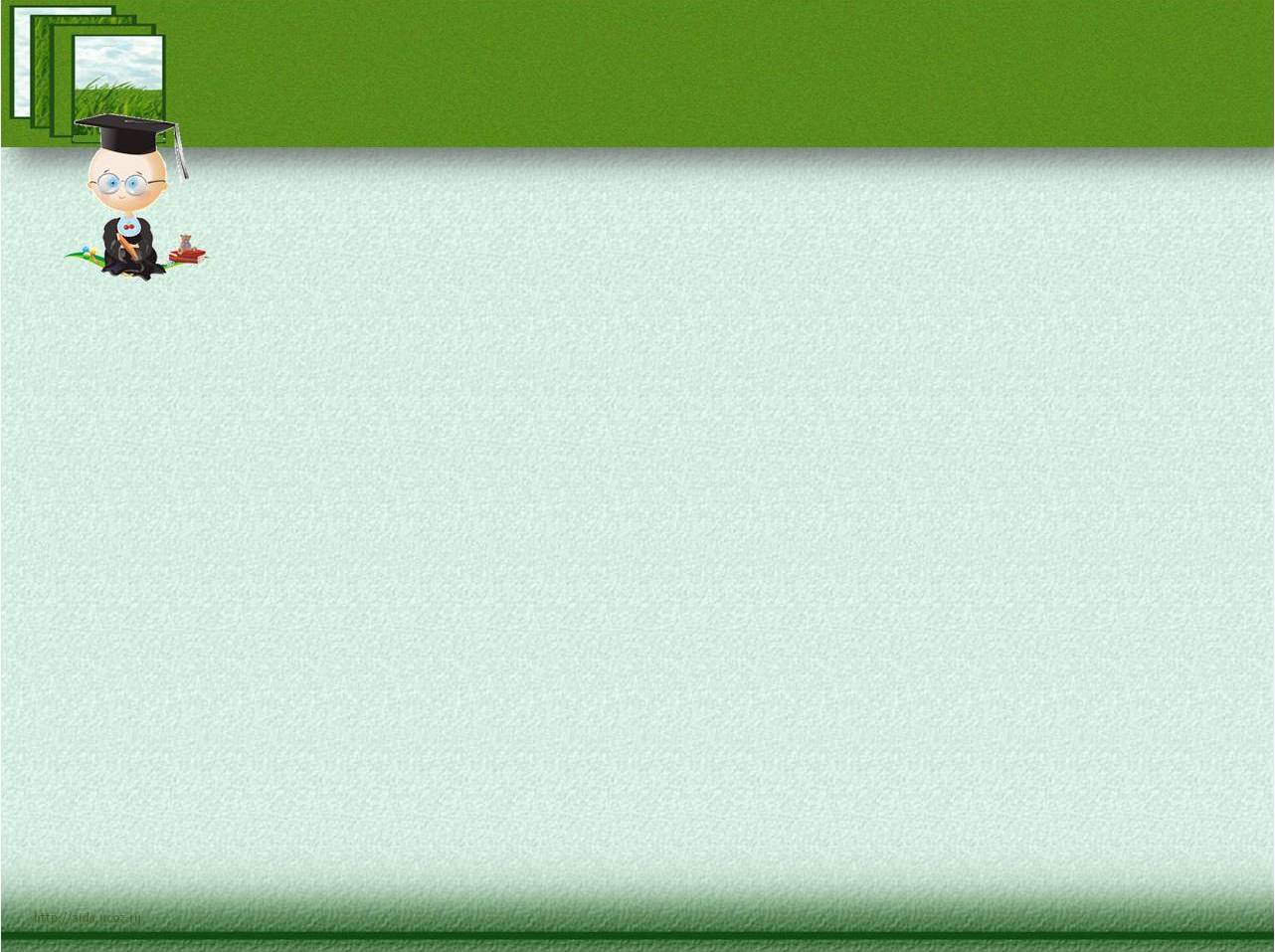 СПАСИБО 
ЗА ВНИМАНИЕ! Поздравляем
 с началом 
учебного года!!!
Всем 
творческих успехов!!!
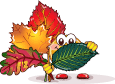